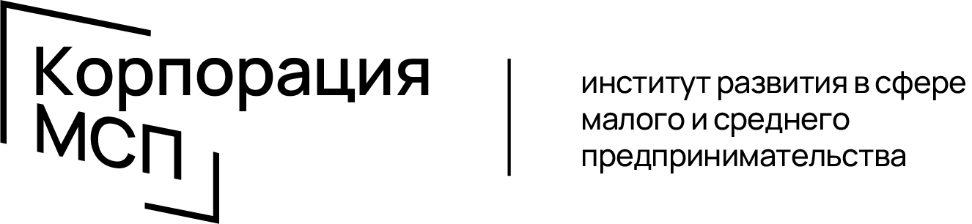 Закупки малого объема за 4 простых шага
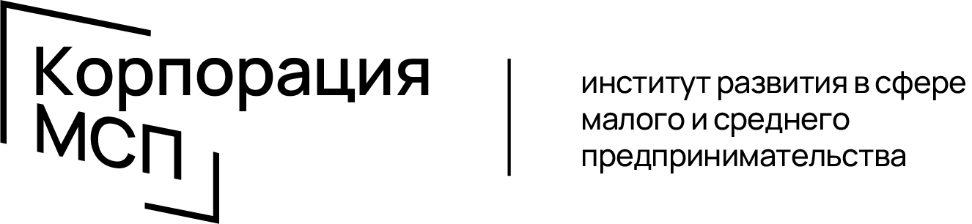 1. Авторизуйтесь на Цифровой платформе МСП.РФ
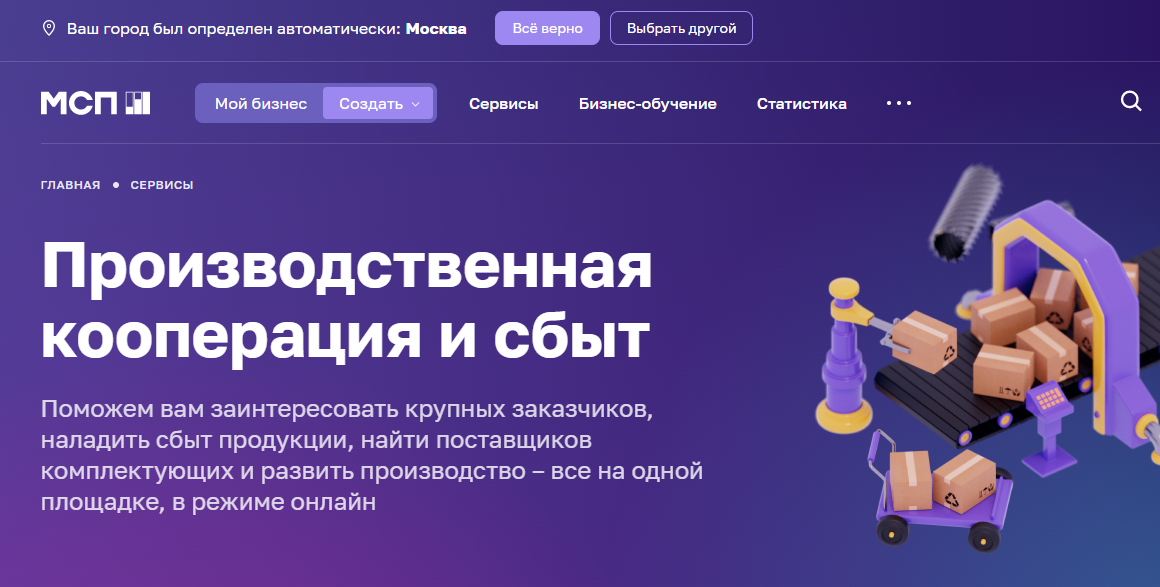 2
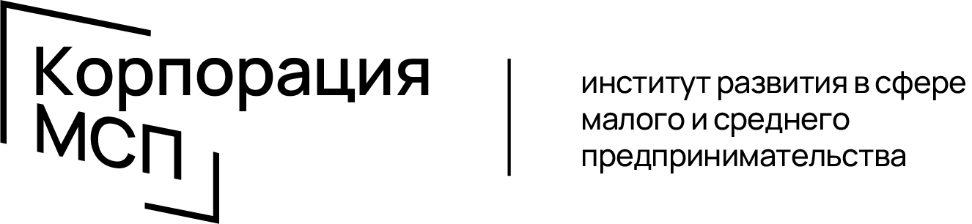 2. Выберите сервис «Витрина закупок малого объема»
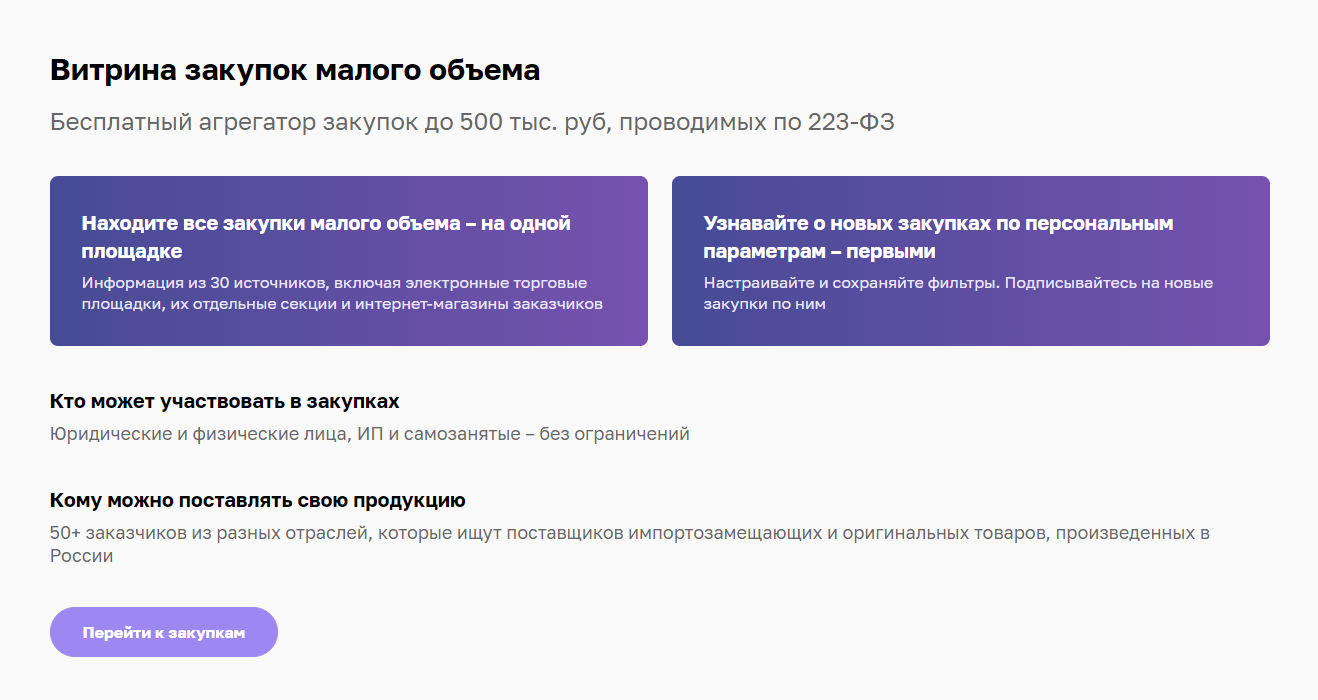 3
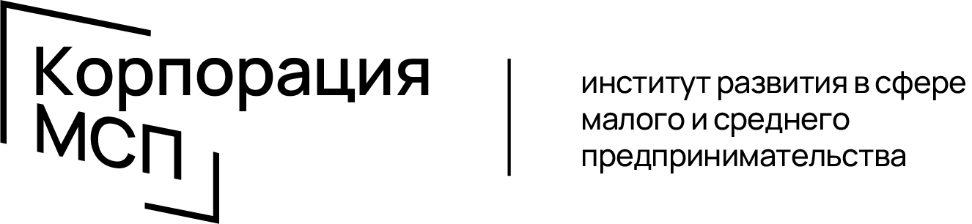 3. Перейдите к закупкам и выберите параметры поиска
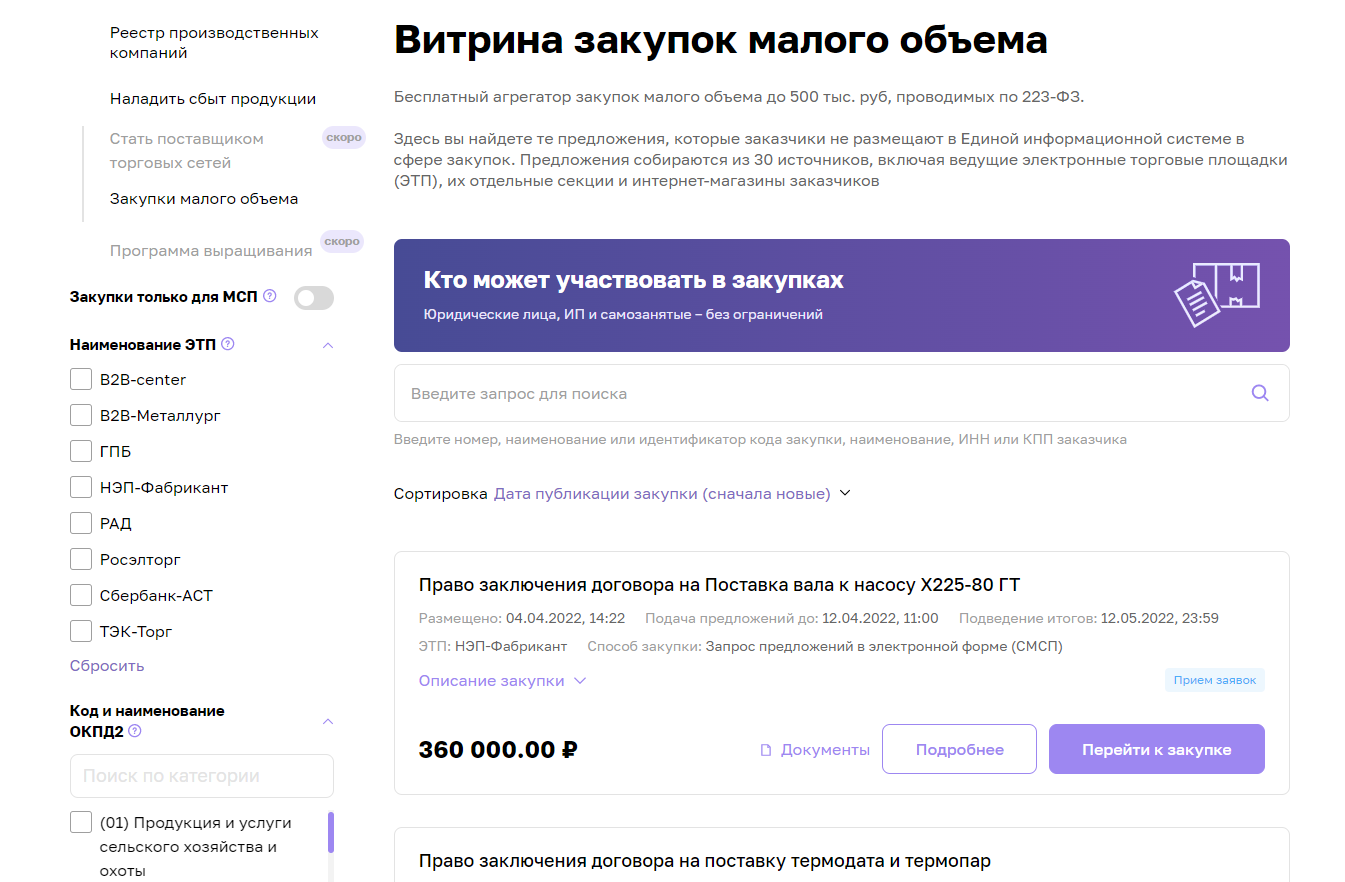 4
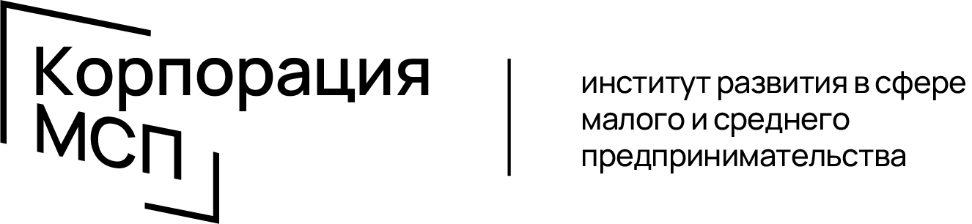 4. Откройте карточку закупки для подачи заявки на ЭТП
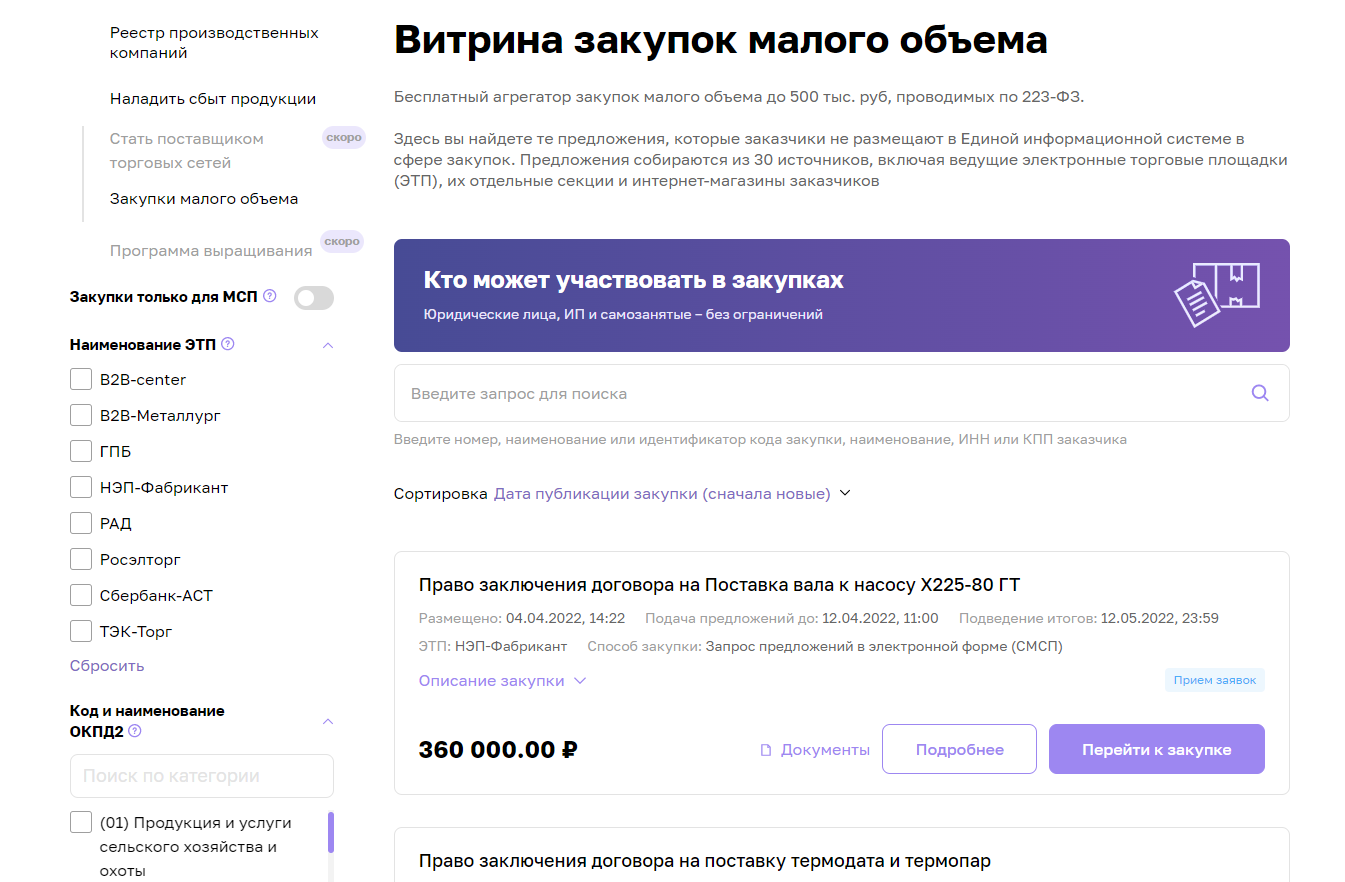 5